Agenda
Welcome & Introductions
Christine Fox, SETDA
Quality Instructional Materials Background
Christine Fox, SETDA
State Perspective
Alan Griffin, Utah State Office of Education 
Barbara Soots, Washington Department of Public Instruction
Quality Instructional Materials for Learning Tool Overview
Christine Fox, SETDA
Q and A
Facilitated by Christine Fox, SETDA
About SETDA
SETDA is a 15 year old non-profit that serves, supports, and represents U.S. state digital learning leaders. 

Mission is to build and increase the capacity of state and national leaders to improve education through technology policy and practice.
Forum for:
Advocacy for policy and practice
Professional learning
Inter-state collaboration
Public-private partnerships
State - federal relations
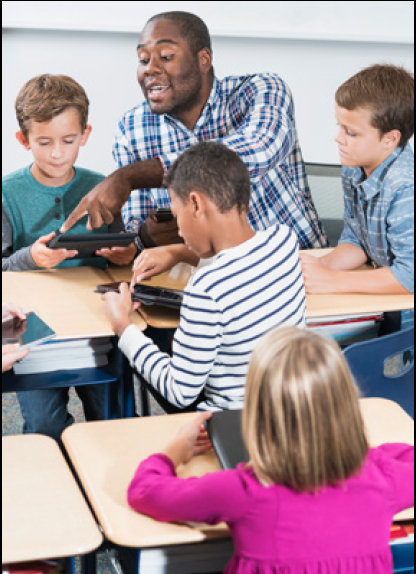 Tools and Resources
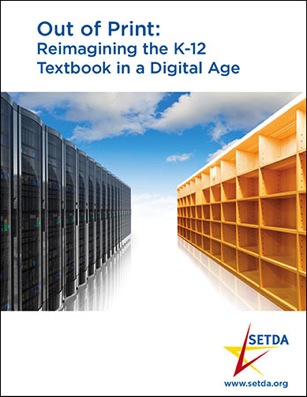 SETDA has a track record of advocacy for digital learning:

Digital Instructional Materials Acquisition Policies Portal (updates spring 2017 – launch 2015 ) 
Navigating the Digital Shift 2015
Digital Content Policy Briefs 2014-2015
Out of Print Report 2012
Broadband Imperative II 2016
State K-12 Broadband Leadership 2016
E-rate Modernization Toolkit 2015
Broadband Imperative 2012
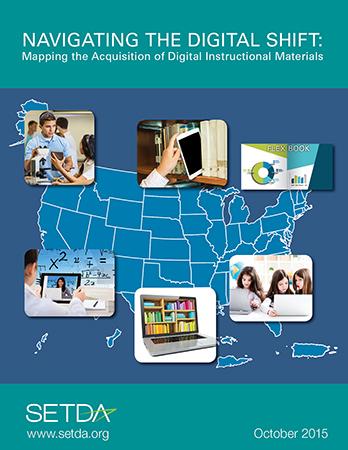 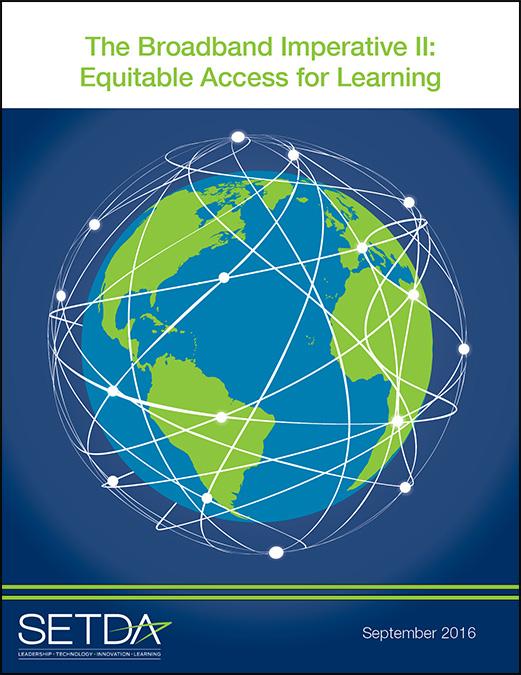 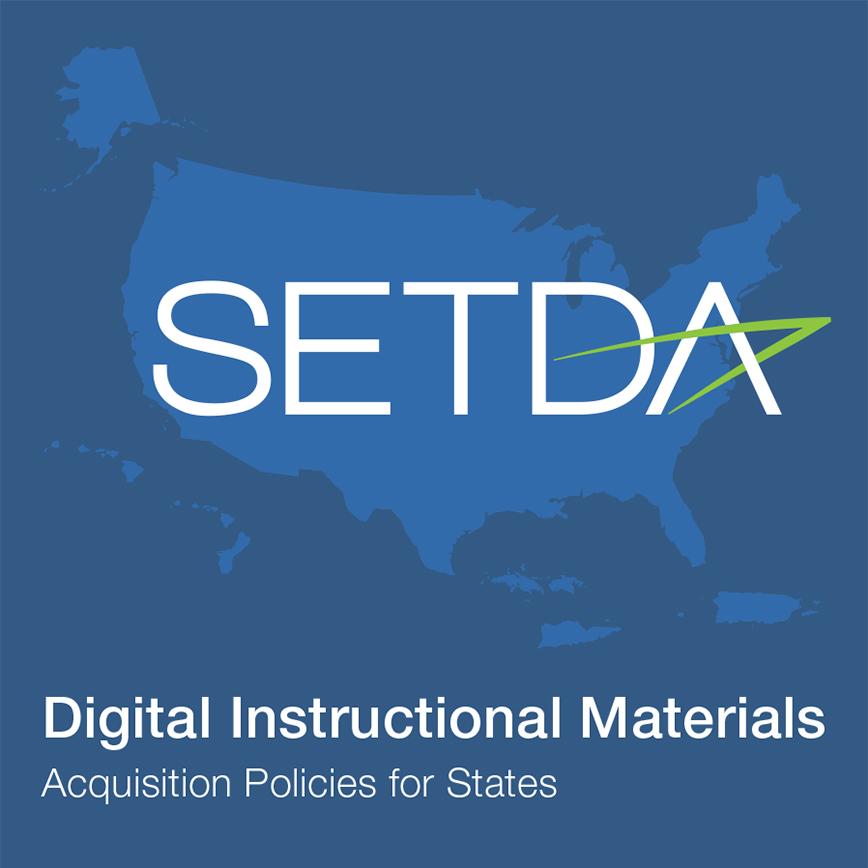 [Speaker Notes: SETDA is the principle association serving state leaders focused on the transition to digital learning – our mission is to build the capacity of state and national leaders to improve education through technology.]
Thank You
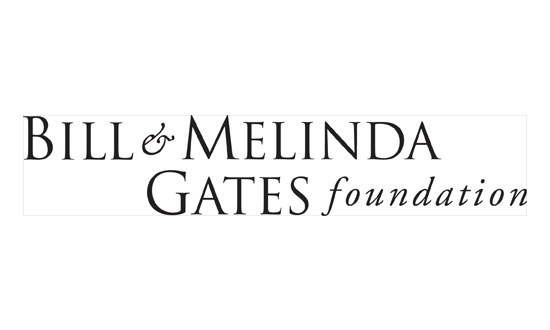 Rationale
Based on requests from state leaders, the Guide to Quality Instructional Materials supports the ability to establish or enhance state level review processes and to provide guidance to districts. 
This guide may be used to:
Provide guidance to schools, districts and states regarding the selection of instructional materials
Inform instructional materials adoption policies and ongoing review processes at the state level
Encourage state leadership as related to instructional materials selection and procurement
Inform the private sector with an outline of considerations regarding the instructional materials selection and adoption process
Share resources for a variety of stakeholders involved in the process of selecting instructional materials
Project Background
Taskforce: state and district leaders and private sector partners 
In-Person Focus groups Interviews with state procurement officers
Online Collaboration
Independent research
External Reviewers: CCSSO, SIMRA, CAST
Special Thank You
Taskforce Members
Taskforce Chairs	
Kurt Bernhardt, Executive Director of Education Technology, Oklahoma State Department of Education 
Barbara Soots, Washington State Department of Public Instruction
Co-Author Rachel Jones, Educational Consultant
What is Quality ?
SETDA Definition
Quality instructional materials are content-rich materials, aligned to standards that are fully accessible and free from bias. They support sound pedagogy and balanced assessment to help teachers understand and interpret student performance.
Quality Instructional Materials must be:

Aligned to state, district, and building learning standards as measured by widely-accepted evaluation tools.
Current, relevant, and accurate content that is user friendly, fully accessible for all learners, and free from bias

.
Topics & SubTopics
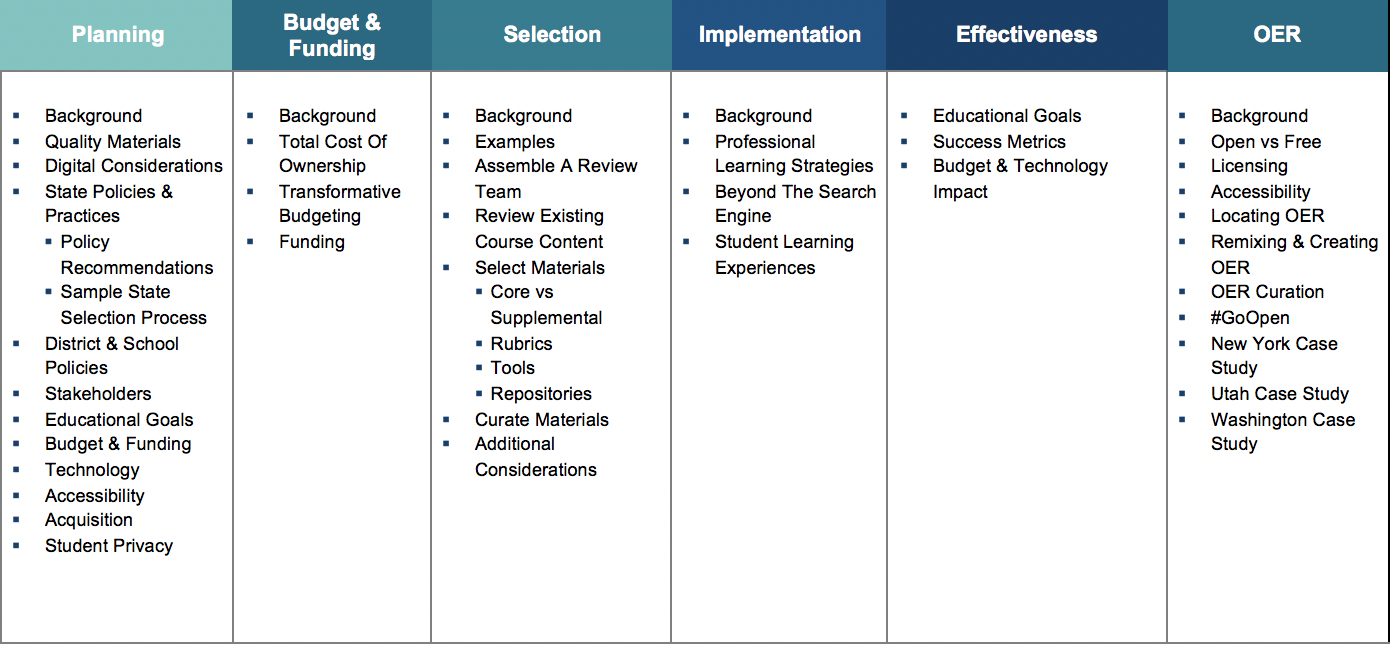 Need for State Leadership
Vision
Leadership
Guidance
Professional Learning
Assessment and Evaluation
Sustained Support
Join the online community

Essential Elements for Digital Content
http://www.edweb.net/digitalcontent
Site Walk Through
http://qualitycontent.setda.org
Home Page
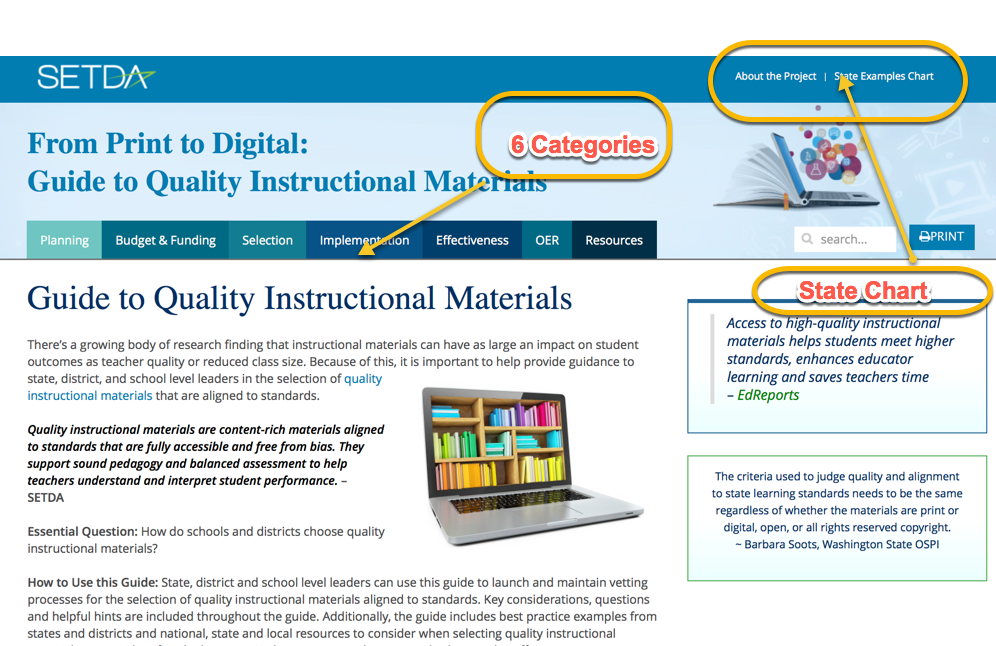 Subcategories & Action Steps
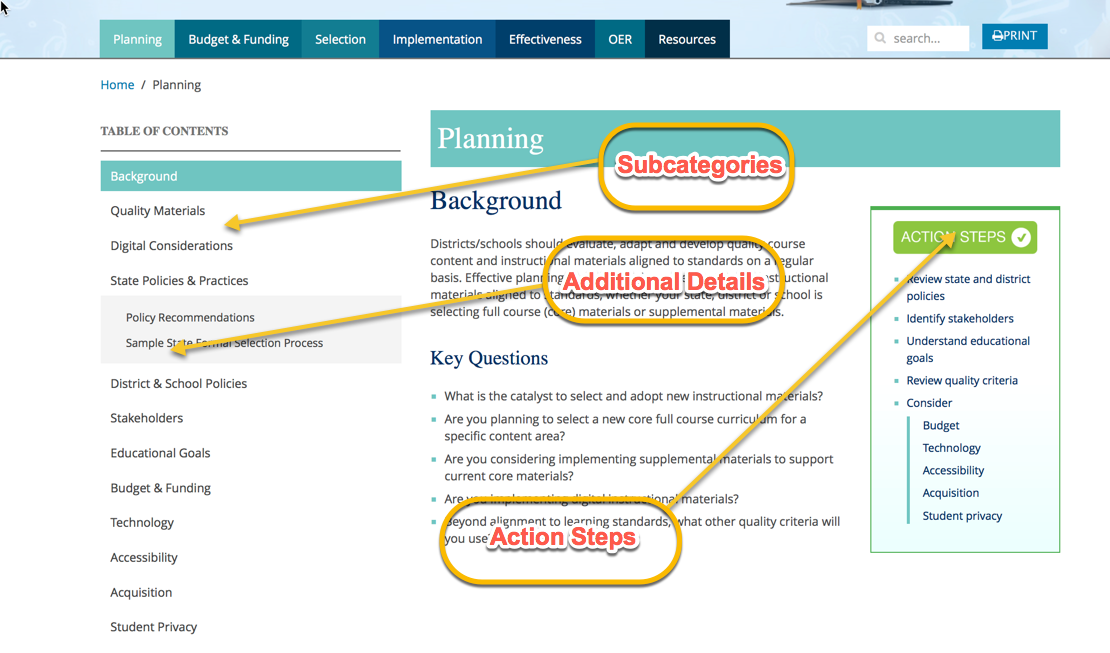 Embedded Resources
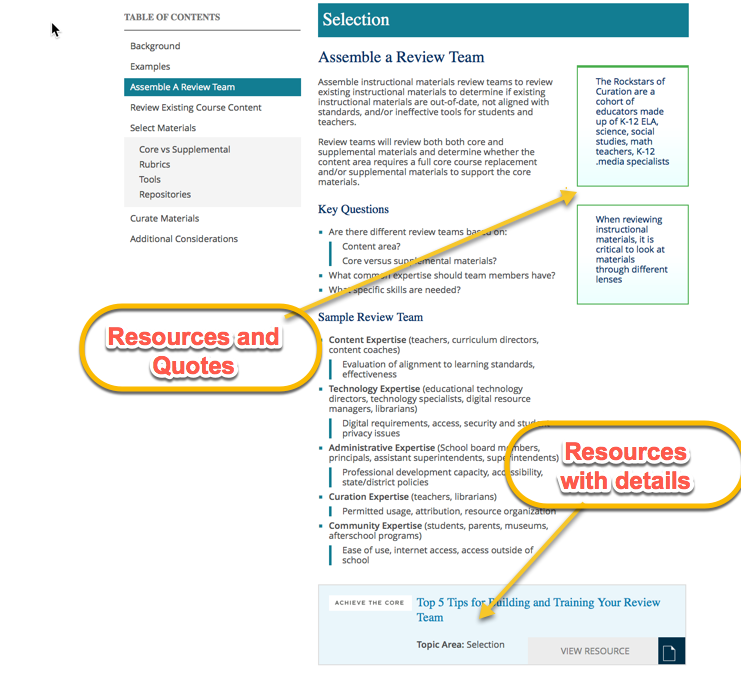 Comprehensive Access to Rubrics/Tools
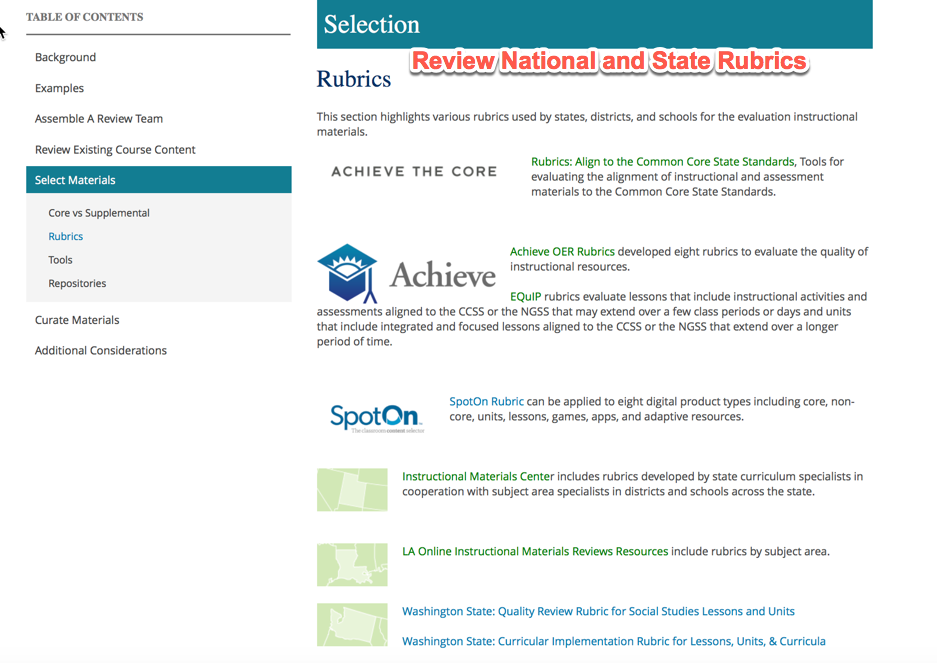 Snapshot – State Review Processes Chart http://qualitycontent.setda.org/summary/
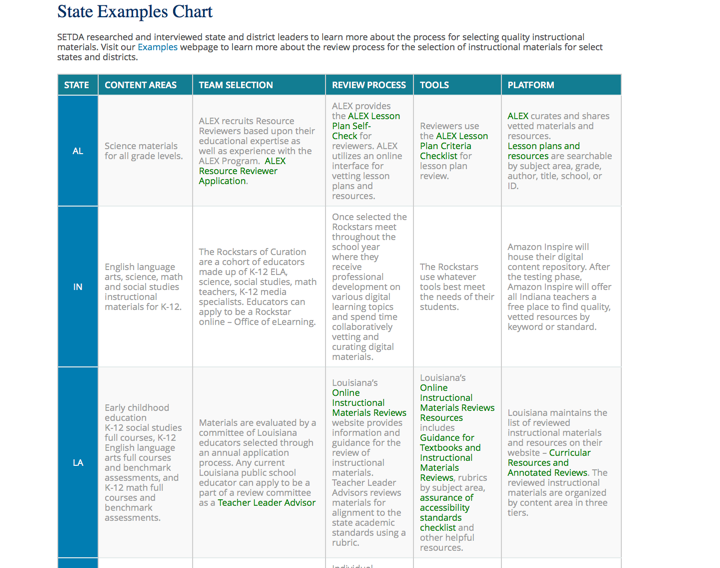 Resources Bank
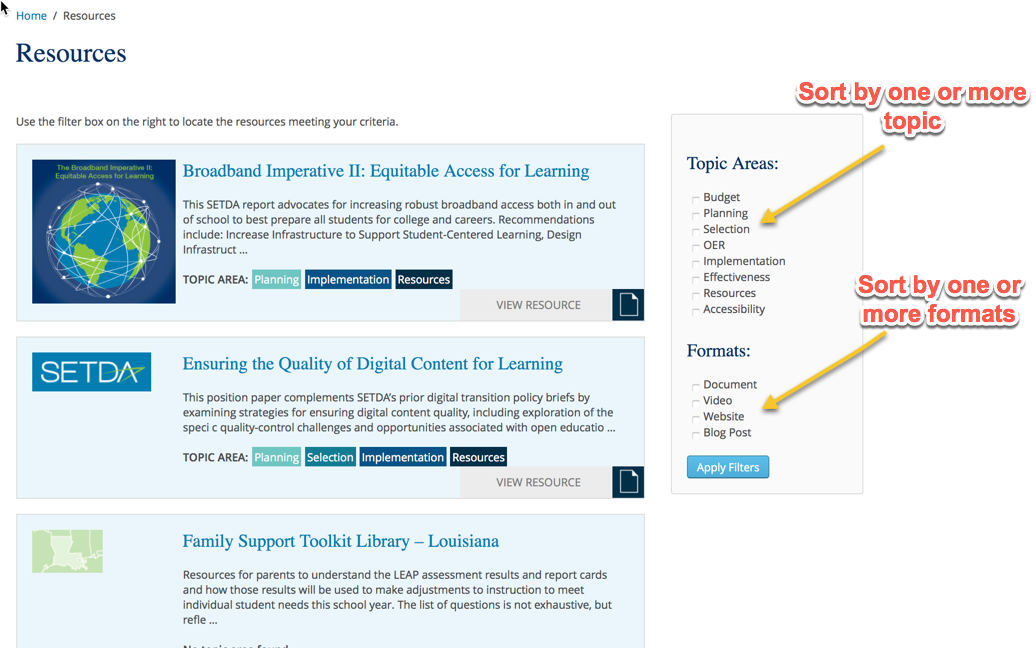 Continue the Conversation
Join the online community

Essential Elements for Digital Content
http://www.edweb.net/digitalcontent            
Follow @SETDA on Twitter